ПУТЕШЕСТВИЕ 
В
ПРОСТОКВАШИНО
Домашние животные
СРЕДНЯЯ ГРУППА
Воспитатель:
МАКСИМОВА СВЕТЛАНА ВАЛЕРЬЕВНА
МАДОУ «Детский сад № 279
комбинированного вида»
Г. Казань 
230 – 124 - 999
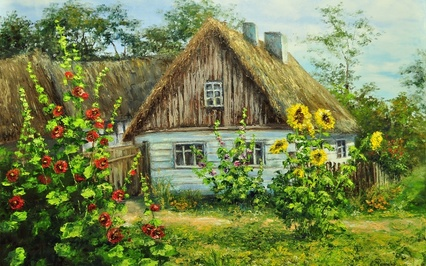 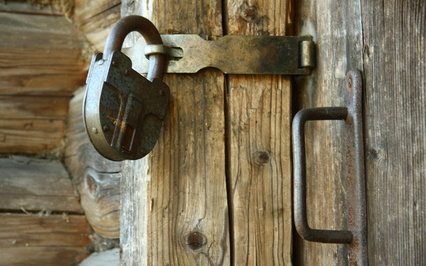 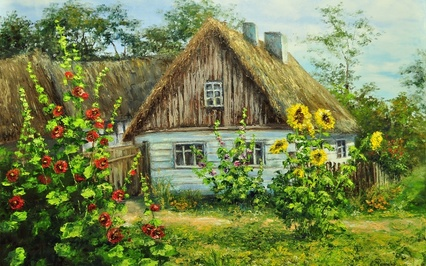 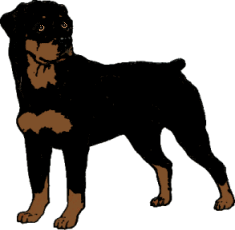 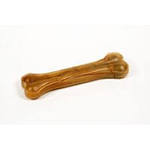 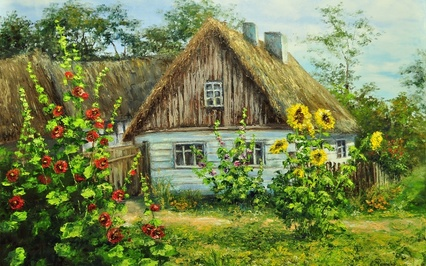 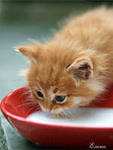 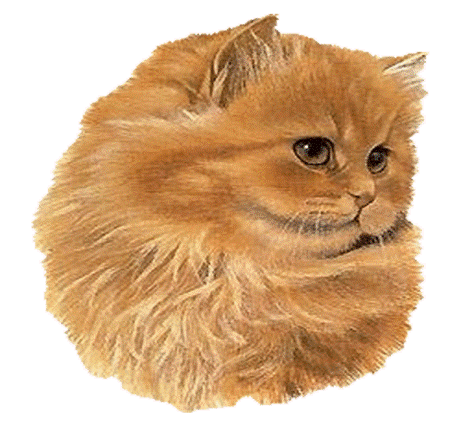 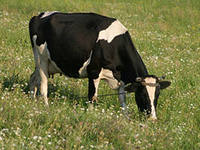 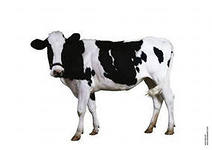 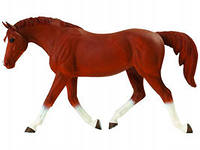 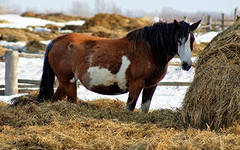 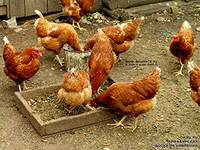 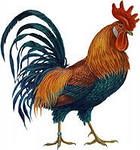 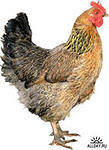 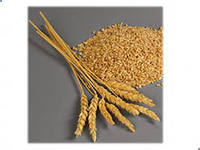 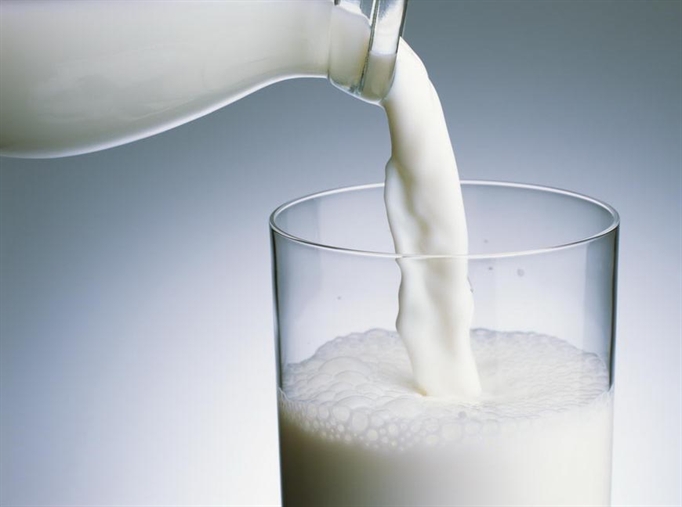 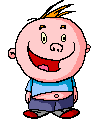